《易經》、《易傳》與《易》學簡介導讀
屯仁  賴貴三
國立臺灣師範大學國文學系教授
辛夷  于海躍
河南大學碩士交換生代製作PPT
《易》之三種
古典文獻中共敘及三部以六十四卦為占筮之用的書。《周禮‧春官‧宗伯‧大卜》曰：「掌三《易》之法，一曰《連山》，二曰《歸藏》，三曰《周易》。其經卦皆八，其別皆六十有四。」合稱《連山》、《歸藏》與《周易》為「三《易》」。

《連山》：古人認為《連山》是伏羲、神農時代的占筮書，而神農一氏又稱「連山氏」；又有一說，《連山》是夏代的占筮書，以〈艮〉卦為首卦。故東漢鄭玄謂《連山》以〈艮〉卦居六十四卦之首（〈艮〉為山），象徵「山之出雲，連綿不絕」，故取《連山》為名。

《歸藏》： 《歸藏》是黃帝時代的占筮書，黃帝一氏又稱「歸藏氏」；又有一說，《歸藏》是商代的占筮書，以〈坤〉卦為首卦。故東漢鄭玄謂《歸藏》以〈坤〉居六十四卦之首（〈坤〉為地），象徵「萬物皆歸藏於地中」，故取《歸藏》為名。
《周易》：既然《連山》、《歸藏》兩書均以時代命名，則《周易》之「周」字，也因其為西周的占筮書而題「周」字；當然，也有人認為「周」字取義「周普」，以〈乾〉卦為首卦。故東漢鄭玄謂《周易》〉以〈乾〉、〈坤〉二卦為六十四卦之首（〈乾〉為天、〈坤〉為地），象徵「《易》道周普，猶天地無所不備」。

三《易》與九筮密切相關，國家大事皆與於此。《周禮‧春官‧宗伯‧簭（筮）人〉云：「掌三《易》以辨九筮之名，一曰《連山》，二曰《歸藏》，三曰《周易》。九筮之名，一曰『巫更』，二曰『巫咸』，三曰『巫式』，四曰『巫目』，五曰『巫易』，六曰『巫比』，七曰『巫祠』，八曰『巫參』，九曰『巫環』。以辨吉凶。凡國之大事，先筮而後卜。上春，相筮。凡國事，共筮。」

    現在所稱的《易》即是《周易》，至於《連山》、《歸藏》則不遺傳於世，今所見者為戰國時期與後世學者的偽託本。
《周易》之形成
此問題可分為兩個向度討論

 首先，符號的形成：符號的形成包括陰陽爻的形成、八卦形成以及六十四卦的形成等問題。

（一）「陰陽爻」的符號

      後來的解釋有多義，不能定論，爻象的畫出，自來傳說為伏羲（庖犧）        
       之作，不妨暫時以傳說的方式認識即可。

（二）三爻象的「八卦」
       
        八卦是六十四卦的義理以及卦象的基礎，相傳八卦也是伏羲所作。
先天八卦次序與自然象徵
（三）「六十四卦」的形成
        
        六十四卦相傳是周文王將八卦兩兩相重而成，這看似合理，然《易》學史亦有不同看法。如邵雍與王夫之分別認為是一爻一爻加上去，或一個三爻卦的每一爻各加一爻而成，而不是兩個三爻卦相重而成。不同的六爻卦形成觀，反映了對於由《易》卦以說天地變化的形上學原理的不同看法，這也將影響到對卦爻辭的解釋。六十四卦形成問題之歷史過程，暫以周文王重卦為其共識；其形而上原理，則沒有所謂的最終答案，而只有各家理論的清晰合理與否的問題。
《周易》之形成
其次，文字的形成：文字的形成包括作者、年代、內容與義理等問題。

（一）關於「卦爻辭」的「作者、年代、內容」等問題
       從其內容來看，是西周時期的文化思想以及歷史人物事件等，固然卦爻辭也相傳為周文王或周公之作，但近人的研究多採周初的集體創作的觀點，是在西周的占筮家們對於以六十四卦的占筮法則，所進行的占筮活動中的所有占筮記錄，經過若干原則標準的篩選整理而成書。

（二）關於卦爻辭的「義理」問題
       應該注意兩個層次：其一，為關於卦爻辭和卦象的關係；其二，為具體作出卦辭爻辭的原理。卦象與卦爻辭間的關係，在《易傳》中已有詮釋，當所占之事件主題已有，當一卦之卦象已定，給予卦辭的原則在《周易‧大象傳》中，即指出是由上下兩卦的卦象相合而得的觀點，給予爻辭的原則是《周易‧彖傳》所言的由爻的爻位狀態來決定其義涵與吉凶。
《易經》之簡介
一、《周易》的作者

（一）龍馬負圖，伏羲畫八卦

相傳上古時代，黃河上通天界，河中出現了一條龍馬，背上佈滿神奇的圖案。「聖人」伏羲氏見到龍馬背上的圖案至為驚奇，於是便臨摹下來，也就是一般通稱的「河圖」，經由演變之後，即成後世所稱的「伏羲八卦」。這是伏羲氏作八卦的一種傳說。

（二）周文王重卦並撰卦爻辭

商末紂王時代，周伯姬昌（即西周時追號的「周文王」）被紂拘囚於牖里（或作「羑里」）。姬昌身處憂患之中，結合自身的坎坷遭遇，探研八卦之理，感慨大自然、人類社會的陰陽消長規律，於是將八卦演為六十四卦，並寫成卦爻辭附於諸卦諸爻之下，借以表達對宇宙間萬物發展變化，吉凶禍福的看法。這就是「文王拘羑里而演《周易》」，重《易》六爻，撰寫卦、爻辭的傳說。
《易經》之簡介
二、《易經》的三原則

           
            在此必須先說明「易」字的含義。這是篆文「易」字，〔東漢〕許慎《說文解字》中，根據「秘書說」——「易」字的部首由上「日」下「月」構成，謂「日月為易」，即取日月更迭，交相變易為說，又有「日月合其明」之意。而在解讀《易經》時，有三個基本原則必須理解，〔唐〕孔穎達《周易正義》卷前引《易緯‧乾鑿度》云：「《易》一名而含三義，所謂『易也，變易也，不易也』。」後又詳釋其義，恕不贅錄。鄭玄依此義作《易贊》及《易論》云：「《易》一名而含三義：易簡，一也；變易，二也；不易，三也。」

「易簡」
「變易」
「不易」
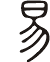 《易經》的三原則
（一）「易簡」之義

〈繫辭上傳‧第一章〉曰：「〈乾〉以易知，〈坤〉以簡能；易則易知，簡則易從；易知則有親，易從則有功；有親則可久，有功則可大；可久則賢人之德，可大則賢人之業。易簡而天下之理得矣。」又〈第五章〉曰：「陰陽之義配日月，易簡之善配至德。」〈繫辭下傳‧第一章〉曰：「夫〈乾〉，確然示人易矣。夫〈坤〉，隤然示人簡矣。」此皆言其「易簡」也。
     
《周易》整個變動的過程中，必須能辨識出一套規則。例如：每年乃至每天的氣候都不盡相同，這便是「變易」 之理，但在每年變動的複雜條件中，卻可整理出春、夏、秋、冬四時更替的簡單過程，這便是「易簡」之理。當然，只要智慧足夠，便可查覺身邊諸多的「易簡」與「變易」之理。
《易經》的三原則
（二）「變易」之義

〈繫辭上傳‧第一章〉曰：「在天成象，在地成形，變化見矣。」又〈第五章〉曰：「生生之為《易》。」〈繫辭下傳‧第八章〉曰：「《易》之為書也，不可遠；為道也，屢遷。變動不居，周流六虛。上下無常，剛柔相易；不可為典要，唯變所適。」〈繫辭上傳‧第十章〉曰：「《易》有聖人之道四焉：以言者尚其辭，以動者尚其變，以制器者尚其象，以卜筮者尚其占。」居則觀象，動則觀占，故不可遠。此皆言其「變易」也。
    
「變易」是《易經》彰顯世界上的人事，乃至宇宙萬物，沒有一樣東西是一成不變的，佛學所謂「無常」，其實便有「變易」之意。
《易經》的三原則
（三）「不易」之義

〈繫辭上傳‧第一章〉曰：「天尊地卑，〈乾〉〈坤〉定矣；卑高以陳，貴賤位矣；動靜有常，剛柔斷矣。」又〈第七章〉云：「知崇禮卑，崇效天、卑法地。天地設位，而《易》行乎其中矣。」〈繫辭下傳‧第五章〉云：「天下何思何慮？天下同歸而殊塗，一致而百慮。」此皆言「不易」也。
    
雖然世上之物無一不變動，但是這變動所依據的理，是不曾改變的事實，而這不變的理便是《易經》的「不易」。

 因此，「易簡、變易、不易」三義是《易經》最基本的原則，也是最重要的原則，把握此理，讀《易》知過半矣。
「理」、「象」、「數」
「易簡、變易、不易」三大原則是《易經》的精神，而必須靠著三種工具來加以理解，這三種工具便是《易經》的三種內涵——理、象、數。

（一）理

「理」也就是常用的「哲學」這個辭意，而《易經》中文字部份，都可說是「理」的部份，往後學者的理論也多是從《易經》中加以衍伸，當然諸子百家之學歸其要也多本乎《易》。例如《四書》的《中庸》與《大學》便是一例，二書於〈乾‧九二〉「潛龍，勿用」發明「誠」理，於〈坤‧六二〉「直方大，不習，無不利」發明「敬」理。九二中實，實則「誠」立，六二中虛、虛則「敬」生。
「理」、「象」、「數」
（二）象

    「象」便是天地所呈現的形象，當然六十四卦並無法把萬事萬物形象闡明淨盡，而必須透過「假象喻意」的方法加以理解，例如：

　　 　下〈震〉上〈艮〉：山雷〈頤〉卦

就爻象來說，上下兩個陽爻，中間四個陰爻，而陽為實，陰為虛，有如上、下兩排牙齒，中間空無一物，所以〈頤〉卦便有「口」之象，此卦便是以口體之頤養論至德行之修養，由養己論述至養人。
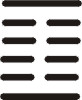 「理」、「象」、「數」
（三）數

《易》「數」可說是較為龐大且複雜的系統。因為，「數」是演繹《易經》的工具，所以較為難懂。若以天地萬事萬物而言，「數」的部分便以「太極化二儀，二儀生四象，四象生八卦，八八六十四，以至無窮」。若以卜筮之法而言，便是在複雜的無窮數中，簡易為「一、二、三、四、五、六、七、八、九、十」十個數，而這些數盡藏於〈河圖〉、〈洛書〉之中。但是所有的數也都有其不變的法則，詳參〔南宋〕朱熹《周易本義‧河圖、洛書》。

〈說卦傳〉云：「昔者聖人之作《易》也，幽贊於神明而生蓍，參天兩地而倚數，觀變於陰陽而立卦，發揮於剛柔而生爻，和順於道德而理於義，窮理盡性以至於命。」特別引用此段內容，主要說明理、象、數三者無法分開，且無先後的次序。
卦爻象與卦爻辭
《周易》經部是由六十四卦卦爻象，以及卦爻辭所組成。

（一）卦象

「卦象」是一組符號圖式，由六條線條組成的一組圖式，稱為一卦，一卦中的每一個線條為稱為一爻，是故六爻組成一卦。爻有陰爻、陽爻兩型，陰爻之線條中間不連貫（－－），陽爻的線條中間連貫（─），卦象間的差別是因一卦中的六個爻分別為陰爻或陽爻的組成方式所造成，卦象上的差別在邏輯上的可能性正好是六十四種，故《易經》有六十四卦。
卦爻象與卦爻辭
（二）卦名

「卦名」是六十四個卦的名稱，《周易》六十四卦的卦名，依據〔南宋〕朱熹《周易本義‧上下經卦名次序歌》為：
　
乾坤屯蒙需訟師，比小畜兮旅泰否。同人大有謙豫隨，蠱臨觀兮噬嗑賁。剝復無妄大畜頤，大過坎離三十備。咸恆遯兮及大壯，晉與明夷家人睽。蹇解損益夬姤萃，升困井革鼎震繼。艮漸歸妹豐旅巽，兌渙節兮中孚至。小過既濟兼未濟，是為下經三十四。

通行本《周易》六十四卦卦名的意義，可以參考〈彖傳〉、〈大象傳〉與〈序卦傳〉、〈雜卦傳〉。
卦爻象與卦爻辭
（三）爻名

「爻」的讀法是由位在下的先讀起，第一爻稱「初」爻，若為陽爻稱「初九」，九為陽爻的代表名字；若為陰爻稱「初六」，六為陰爻的代表名字，第二爻至第五爻之陽爻稱「九二」、「九三」、「九四」、「九五」，陰爻稱「六二」、「六三」、「六四」、「六五」，第六爻稱「上」爻，陽爻為「上九」，陰爻為「上六」，但〈乾〉、〈坤〉兩卦的第六爻之後另有二虛位的「用」（「通」）爻義，稱「用九」與「用六」，這是在占卜時六爻都為變數的特殊情況下，才會用到的「用」（「通」）爻。
卦爻象與卦爻辭
（四）卦辭

「卦辭」是對全卦卦象的義理的解說，以及對於全卦吉凶判定的解說。卦辭有時又稱「彖辭」。例如〈乾〉卦卦辭：「元亨利貞。」〈坤〉卦卦辭：「元亨利牝馬之貞。君子有攸往，先迷，後得主，利。西南得朋，東北喪朋，安貞吉。」〈咸〉卦卦辭：「亨利貞。取女吉。」〈恆〉卦卦辭：「亨，無咎，利貞。利有攸往。」
卦爻象與卦爻辭
（五）爻辭

「爻辭」是對該爻爻象義理的解說，以及對該爻吉凶的判定。例如〈乾〉卦六爻的爻辭——「初九：潛龍勿用。」「九二：見龍在田，利見大人。」「九三：君子終日乾乾，夕惕若，厲，無咎。」「九四：或躍在淵，無咎。」「九五：飛龍在天，利見大人。」「上九：亢龍有悔。」「用九：見群龍無首，吉。」

〈謙〉卦六爻的爻辭——「初六：謙謙君子，用涉大川。吉。」「六二：鳴謙，貞吉。」「九三：勞謙君子，有終。吉。」「六四：無不利。撝謙。」「六五：不富以其鄰，利用侵伐。無不利。」「上六：鳴謙，利用行師，征邑國。」
（五）爻辭
《周易》所謂「經」的部份，乃是由六十四卦的卦辭，以及三百八十四爻的爻辭所組成（因〈乾〉、〈坤〉二卦分別多出「用九」與「用六」，故有人將爻辭視為三百八十六則）。總的來說，卦辭每卦一則，以發明卦意為主，爻辭則每爻一則，旨在揭示該爻旨趣。卦爻辭有一基本特色是「假象喻意」，乃是假借生活中常見的物象，以喻人生之理。例如：

　　 　下〈兌〉上〈巽〉：風澤〈中孚〉

「孚」是誠信的意思，〈中孚〉則是謂人須心懷誠信，篤守中道。在〈繫辭傳〉中特別提到九二爻：「鳴鶴在陰，其子和之。我有好爵，吾與爾靡之。」其中「爵」乃是酒器，而「靡」則引伸為酒醉之意。其大意為「鶴鳥在山的北面鳴唱，其子聲聲應和。我有一壺美酒，願與你分享同樂。」此便是以鶴鳥的唱和，喻意人的同聲相合，貴在誠信，故〈繫辭上傳‧第八章〉，子曰：「君子居其室，出其言善，則千里之外應之，況其邇者乎？居其室，出其言不善，則千里之外違之，況其邇者乎？言出乎身，加乎民；行發乎邇，見乎遠。言行，君子之樞機；樞機之發，榮辱之主也。言行，君子之所以動天地也，可不慎乎！」雖說是同聲相合，但也必須不悖離誠信，篤守中道。
卦爻象與卦爻辭
（六）占驗辭
  
卦爻辭的另一特色便是常用「吉」、「凶」、「悔」、「吝」、「厲」、「孚」、「无咎」、「元亨利貞」等詞，表示該卦、爻對於事物的褒貶，一般稱之為「占驗辭」，試舉例說明「占驗辭」涵意如下：

1.「吉」、「凶」

「吉」、「凶」為相對的占驗辭，故一併介紹。「進退、存亡，得喪」，此既為吉、凶的肇端。特別一說的是〈乾‧上九〉爻辭謂「亢龍有悔」的「亢」字，〈文言傳〉曰：「亢之為言也，知進而不知退，知存而不知亡，知得而不知喪。其唯聖人乎？知進退存亡而不失其正者，其唯聖人乎！」主要是提醒世人知乎始而慎乎終，不可得吉而忘凶。
卦爻象與卦爻辭
2.「悔」、「吝」

「悔」、「吝」二義便是介於吉、凶之間，悔者是由凶至吉，吝者是由吉至凶。

3.「利」、「貞」

「利」有利於之意，「貞」有堅正之意。如〈乾〉卦卦辭云：「〈乾〉，元享利貞。」「利」、「貞」即是大利天下，堅正不阿之意。

4.「无咎」

特別一說的是「无咎」，无咎並非吉，也非凶，而是「無過」之意，故〈繫辭傳〉曰：「无咎者，善補過者也。」故不能言吉，亦不能言凶。
《易傳》簡介
《易傳》的作者歷來認為是孔子，然北宋歐陽修首言《易傳》非孔子所作之論，此說直至近代始得到重視，近人諸多考證，已基本證明歐陽修之說無誤。且《易傳》並非成於一人之手，其思想亦有儒家以外的成分。總之，《易傳》是發揮《易》理的著作，各篇主題重點及敘述體裁亦有所不一。

《易傳》共有七種十篇，包括〈彖傳〉上下、〈象傳〉上下、〈繫辭傳〉上下、〈文言傳〉、〈說卦傳〉、〈序卦傳〉、〈雜卦傳〉，現簡介於後。
（一）、〈彖傳〉上下

〈彖傳〉是針對卦辭（一稱「彖辭」）作逐字解說的作品。〈彖傳〉隨上下經分為上、下兩篇，共六十四節，分釋六十四卦卦名，卦辭以及一卦的旨趣。

（二）、〈象傳〉上下

〈象傳〉也隨上、下經而分為上、下兩篇，以闡釋各卦以及各爻的卦爻象。而一般稱釋六十四卦卦象者為〈大象傳〉，共六十四則；稱釋三百八十四爻者為〈小象傳〉，共三百八十四則（而〈乾〉、〈坤〉各多出用九與用六，故也有人視之有三百八十六則）。

〈大象傳〉是對六十四卦每一卦的全卦義理作解釋的短文，共有六十四條。

〈小象傳〉則是針對每一卦的每一爻，再作義理的詮釋之作，一共有三百八十四條短文的作品。
（三）、〈文言傳〉

〈文言傳〉是特別針對〈乾〉、〈坤〉兩卦的義理，作出全篇說明的若干條短文組合而成。

（四）、〈繫辭傳〉上下

〈繫辭傳〉因其篇幅較長，故分為上下兩篇，可視為早期《易經》的通論，文中對《易經》的內容作全面的辨析與闡發，有對「取物觀象」方法的追述，或辨陰陽之理，或釋八卦之象等等。

〈繫辭傳〉是發揮《周易》義理最豐富的哲學性作品

〈繫辭傳〉是後人認識《易經》的入門書，也是後儒發揮形上義理的創造性思想的來源。
（五）、〈說卦傳〉

〈說卦傳〉是闡說八卦取象大例的專論。

〈說卦傳〉與〈繫辭傳〉性質接近，也是《周易》原理的解釋兼創造的作品

〈說卦傳〉最大的特色在於對《周易》六十四卦中，每一卦的卦義所象徵的事物或原理作了歸納式的整理，反應出《周易》之學是一套可以象徵解釋天地萬事萬物的學問。

（六）、〈序卦傳〉

〈序卦傳〉說明《易經》六十四卦的編排次序，揭示諸卦相承相受的意義。〈序卦傳〉是討論卦序之所以如此排列的一篇文章。
（七）、〈雜卦傳〉

〈雜卦傳〉取名為「雜」，猶言「雜糅眾卦，錯綜其義」，即分散〈序卦傳〉所揭的卦序，再兩兩相舉，以精要的語言概括卦旨。
   
〈雜卦傳〉是將《周易》六十四卦中，相臨兩卦所顯示的某種對比意義，予以揭露的一篇短文。從卦象來看，《周易》六十四卦的卦序，正好是非「錯」（變）即「綜」（覆）的方式加以排列。「錯」（變）者，兩卦中每一爻之陰陽性正相對反，此二卦稱為相錯之卦；「綜」（覆）者，兩卦由下至上之爻序正相對反，是為相綜之兩卦。《周易》卦序既有如此的特性存在，因此〈雜卦傳〉將《周易》中六十四卦（或相錯或相綜）相臨兩卦的各種對比意義，予以揭露，用以啟示人事的智慧。而《周易》卦序的特性，也成為啟發後儒創作形上學原理的泉源。
《周易》經傳內容的整體認識
我們從「卦的認識」與「占的原則」兩個方面討論這個問題。

一個卦的內容包括卦名、卦象、卦辭、爻辭等，若把《易傳》也算進來，則還可以包括〈彖傳〉、〈大象傳〉、〈小象傳〉。一個卦的作用就《周易》作為占筮之書而言，它是一組文字與符號的義理系統，提供占筮者藉一定的占筮程序之後，在卦中尋找占筮之所指的結果，所以六十四卦是問告者間的傳達媒介。

占的原則是提出一套操作的過程，使問占者得以找到他所問告的指示，是在那一卦之卦辭，或那一卦的那一爻之爻辭之上的原則。占筮的原則，並不統一，但通常是以《易傳》中所說的「大衍之數五十」一章中之原則來推算。其實，占筮原則與卦爻象、辭皆只是媒介而已，只要有一套固定的法則可尋即可，因為占筮本就是問告於天地間的鬼神，只要法則有所約定，就可以作為鬼神表意的工具了。
《易》學簡介
《易》學是關於《易經》這部著作的所有中國哲學思想的研究成果，從學術角度言，又可分為《易經》哲學（研究《周易》全書理論的哲學），以及《易經》哲學史（研究歷代對《周易》的研究成果，或研究歷代藉《周易》以發揚新學的理論成果）兩個領域來處理。

《周易》以其符號系統與觀念系統，對中國哲學的儒家形上學、道教世界觀、科技文明知識等自然哲學上，中醫、天文、曆算、氣象、命相等都形成了重大的影響。

《周易》的本身，蘊含值得重視的三組重要問題

 第一，它的占筮性格所預設的鬼神世界。
 第二，它的倫理性格所預設的教化意義。
 第三，它的體系性格所預設的形上學觀點。
一、《周易》經傳都是非一時一地一人的集體性著作
占筮文化是中國古代流傳下來的傳統文明活動，今日之《易經》一書「經」的部份，是周文王等周初哲學家的集體創作，而「傳」的部份則是春秋戰國時的孔子及其學派的思想彙集。

因此，《周易》一方面是一部集體性著作，一方面因其成書之時段綿延久遠，因此也吸收了先秦各家思想的若干側面，但仍表現為先秦儒家的重要經典。
二、《周易》原始占卜預設存在前知的超自然存有者
《周易》之書，簡言之成於先民卜筮之要求，當它已以六十四卦的卦爻辭系統出書時，在理論上已預設一不可知的超自然界，以及可以前知的存有者，即鬼神的世界與鬼神的存在。

卦爻辭內容只是一種約定，是作為一套符號與義理之間約定性的媒介物，讓探問者與告知者雙方得以有意思傳達的媒介物。因此，問鬼神及鬼神存在的命題，是當《周易》作為一種占筮作品時的必然預設。

當然，《周易》思想的發現完全可以跳出這樣的背景。
三、《周易》預設吉凶判定人與世界關係的理論系統
《周易》在卜筮文化的心靈中被編寫成書，其中固然預設著鬼神參與的觀點，但經書中豐富的人與事的資料、智慧及其吉凶判定的觀點，則反映了《周易》一書中已有著重要的教化性格，尤其是當孔子及其弟子，以儒家哲學的角度而為《周易》作傳之後，《周易》更以儒學經典的身份成為人倫教化的範本。

儒家從《周易》吉凶判斷的標準中，發展出一套「人倫進路的存有學」系統。系統中規範了本體世界的實然情狀，作為存有者之存在的意義來源，並且藉由被揭露的宇宙間架之知識，說明了人與世界的關係，以及人在世界中的處境。
四、《易傳》為發揮《周易》教化意義的哲學理論性作品
《周易》因深入人事之智慧而能引發深刻的形上反省，從而建立形上學的理論系統。

《周易》成書後，逐漸成為一套有基本倫理要求，並附帶一套天道有德的形上學世界觀體系的作品

人存有者從而可以在《周易》中，尋出自身生存經歷的合誼之道，此即《易傳》所謂「觀象玩辭」的作用所在，而《周易》透過歷代儒家的注解與發揮，也從而使《周易》的教化性格能夠更在哲學的高度上，被解說得更加通透而深刻。
五、《周易》提供自然哲學的發揮與創造空間
《周易》原是先秦時代最有體系性的作品，尤其經過《易傳》的發揮之後，其中充滿了世界觀的原理，又由於《周易》本身豐富的辭彙、觀念、符號系統，因此提供了後人任何有體系性的思想產品豐富的資源。

《周易》以其體系性的豐富思想資源，成為中國自然哲學的薈萃之地，《周易》之學成為中國思想史中眾多學問的輻輳點，而中國《易》學史的研究，也因而成為兼治眾學的艱難學問。
六、《易》學詮釋系統產生儒學形上思想的差異
中國哲學史中的儒釋道三大傳統，與《易經》哲學關係最密切的當屬儒家，先秦儒家以《周易》經書的傳承者自居，並為之作傳，而建構了儒家形上思想的觀念體系。

儒家一方面藉《易》學的詮釋，而批評《易》學史上其它傳統中對《易》學詮釋之作的不當，一方面又吸收中國自然哲學中的世界觀而建構新學。透過形上理論的不斷創新性的建構，儒學家得以在面對中國哲學傳統中的道家、道教、佛教、佛學等的深厚形上思想的體系之時，有一足以抗衡的形上學體系
《易》學常用術語
在《周易》經傳中，有許多《易》學特有的術語，與《易》的整體思想也有密切的關聯，在此擇要加以解說：

一、「剛」、「柔」

    「剛」、「柔」為萬物生成的二元，或兩種屬性。

二、「陰」、「陽」

   「陰」、「陽」 與「剛」、「柔」相同。「陽」等於「剛」，「陰」等於「柔」。
《易》學常用術語
三、「位」

    「位」指六爻每一爻的位置。由下向上屬，為「初」「二」「三」「四」「五」「上」。原則上，「五」是君的地位；「四」是近臣的地位；「三」是不大與君接近的高的地位；「二」是不太高的地位，但卻有與君志氣相投的可能性；「初」是還沒有入世的地位；「上」表示隱退的人，亦即王弼所說的「無位」的地位。

四、「中」

六爻的卦，分為「內卦」（下卦「貞」）與「外卦」（上卦「悔」）。「內卦」正中間的「二」，「外卦」正中問的「五」，因為在中間，稱作「得中」，比「三」或「上」的地位更好。對事物採取中庸的態度，勿有過與不及，這是中國傳統的智慧。
《易》學常用術語
五、「正」

奇數屬於「陽」，偶數屬於「陰」，因而，在奇數的陽位，亦即「初」「三」「五」應當是陽爻；在偶數的陰位，亦即「二」「四」「上」，應當是陰爻；這時稱作「得正」或「當位」。相反的，如果奇數的陽位是陰爻，偶數的陰位是陽爻，就是「不正」或「不當位」。如既濟全爻是正，未濟全爻都不正。

六、「應」

內卦與外卦，各自的第一爻、第二爻、第三爻，亦即「初」與「四」、「二」與「五」、「三」與「上」爻，有對應的關係。但須一為陽爻，一為陰爻，異性相吸，才能「相應」；如果都是陽爻或陰爻，則同性相斥，即「不相應」。如既濟的全爻「相應」，未濟的全爻都「不相應」。
《易》學常用術語
五、「正」

奇數屬於「陽」，偶數屬於「陰」，因而，在奇數的陽位，亦即「初」「三」「五」應當是陽爻；在偶數的陰位，亦即「二」「四」「上」，應當是陰爻；這時稱作「得正」或「當位」。相反的，如果奇數的陽位是陰爻，偶數的陰位是陽爻，就是「不正」或「不當位」。如既濟全爻是正，未濟全爻都不正。

六、「應」

內卦與外卦，各自的第一爻、第二爻、第三爻，亦即「初」與「四」、「二」與「五」、「三」與「上」爻，有對應的關係。但須一為陽爻，一為陰爻，異性相吸，才能「相應」；如果都是陽爻或陰爻，則同性相斥，即「不相應」。如既濟的全爻「相應」，未濟的全爻都「不相應」。
《易》學常用術語
七、「比」

「比」是二個相鄰的爻，如「初」與「二」，「二」與「三」，「三」與「四」，「四」與「五」，「五」與「上」相比。這也必須是陰與陽，才有親近感。

八、「承」、「乘」

相鄰二爻，上方的爻，對下方的爻是「乘」；下方的爻，對上方的爻是「承」。
《易》學常用術語
九、「時」、「時義」、「時用」

    六十四卦，象徵自然或人事在不斷變化的過程中，某一瞬間的現象；亦即，在相爭時、喜悅時、痛苦時等的狀態，稱作某卦的「時」。「時義」為卦的時間意義；「時用」為卦的時間效用。

又，卦辭立十二字，以定休咎 。即「元」、「亨」、「利」、「貞」、「吉」、「凶」、「悔」、「吝」、「厲」、「孚」、「无咎」是也。

「元」者，善之長也。「亨」者，嘉之會也。「利」者，義之和也。「貞」者，事之幹也。「吉」「凶」者，得失之象也。吉凶生於外，愛惡相攻，而吉凶生。「悔」（後悔）「吝」（遺憾）者，憂慮之象也，言乎其小疵也。遠近相取而悔吝生。以上分見〈文言傳〉與〈繫辭傳〉。「厲」者，危也。「厲」與「孚」（誠信）並言（見〈夬〉卦）。「無咎」者，善補過也（見〈繫辭傳〉）。凡未悔吝者均為厲，凡既悔吝者均為無咎（見焦循《易通釋》）。劉師培謂：「十二字之中，以『吉』『凶』二字為總綱。『元』『亨』『利』均吉，『貞』則吉凶相兼。悔吝可以由凶而入吉。未悔吝則凶，是曰『厲』；既悔吝曰吉，是為『无咎』。」
《周易》與出土簡帛文獻的關係
《郭店楚簡‧語叢一》有「《易》，所以會天道、人道也。」之言，北京大學哲學系湯一介認為此語：「大概可以說是現存最早和最明確表達『天人合一』的命題。」


馬承源主編《上海博物館藏戰國楚竹書（三）》，以及湖北王家臺秦簡《歸藏》與安徽阜陽雙古堆西漢汝陰夏侯灶墓出土《阜陽漢簡周易》，均為目前探討出土文獻與《易》學關係的重要材料。
《易》學指歸
一、推天道以明人事

《周易〉本為占筮之書，然自增入《易傳》，乃改變為依託神道以言人事的經典。

《易》以服天下為目的，以發揚神道為達成目的之手段，實開古來「天人合一」思想的濫觴。

〈說卦傳〉曰：「昔者聖人之作《易》也，幽贊於神明而生蓍，參天兩地而倚數。觀變於陰陽而立卦，發揮於剛柔而生爻，和順於道德而理於義，窮理盡性以至於命。」
《易》學指歸
二、明人倫而範人品

《易》於人倫，極為重視，故以〈乾〉〈坤〉象夫婦，以其餘六卦象子女。

〈序卦傳〉曰：「有天地，然後有萬物；有萬物，然後有男女；有男女，然後有夫婦；有夫婦，然後有父子；有父子，然後有君臣；有君臣，然後有上下；有上下，然後禮儀有所錯。」是皆明倫之意。

劉師培曰：「《易‧象傳》所言之君子，即言君子當法《易》道以作事耳。故所言之倫理，有對於個人者，有對於家族者，有對於社會者，有對於國家者，觀於《易經》之〈象傳〉，而倫理之學備乎此矣。」
《易》學指歸
三、「二元對貞」的文化詮釋學

《周易》以經傳為「二元對貞」的詮釋文本，具有義理脈絡的一貫性。

《周易》由〈乾〉〈坤〉始，終於〈既濟〉〈未濟〉，其中蘊含的道理，揭示了創造歷程的綿延不絕，為一切萬物存在之動力來源。

《周易》中的人文思想與人文精神，透過〈說卦傳‧第一章〉：「和順於道德，而理於義；窮理盡性，以至於命。」以及〈大象傳〉闡論完美的人格——「君子」，成為中國文化最基本的特質。

儒家人文的概念，天人合德，從人心遙契天道，又從人道要求知命盡性，以化成天下，是以道德心靈追求一生命價值的完成，透過修德、教化，「與天地參」為最高境界。
結論
一、《易》學是關於《周易》經傳哲學思想的研究成果

二、《周易》是一部多元意義的根源性著作

三、「中道」為《周易》哲學思想的一大精彩處

四、《周易》條理清楚、結構周密為最有系統的自然哲學

五、宇宙包含空間與時間的範疇，以及對人類的倫理意涵

六、《易傳》中天地萬物具有對君子的倫理道德啟示